Actividades de Publisher
Diana Gabriela Dávila Dávila 
2.B #8
CURRICULUM
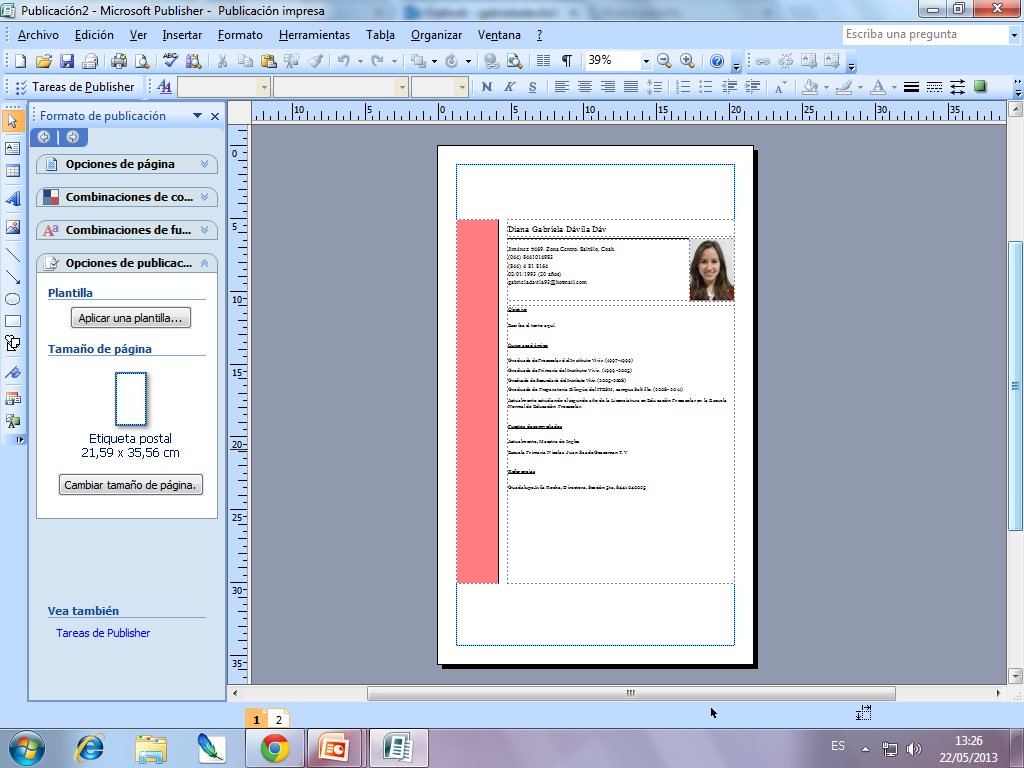 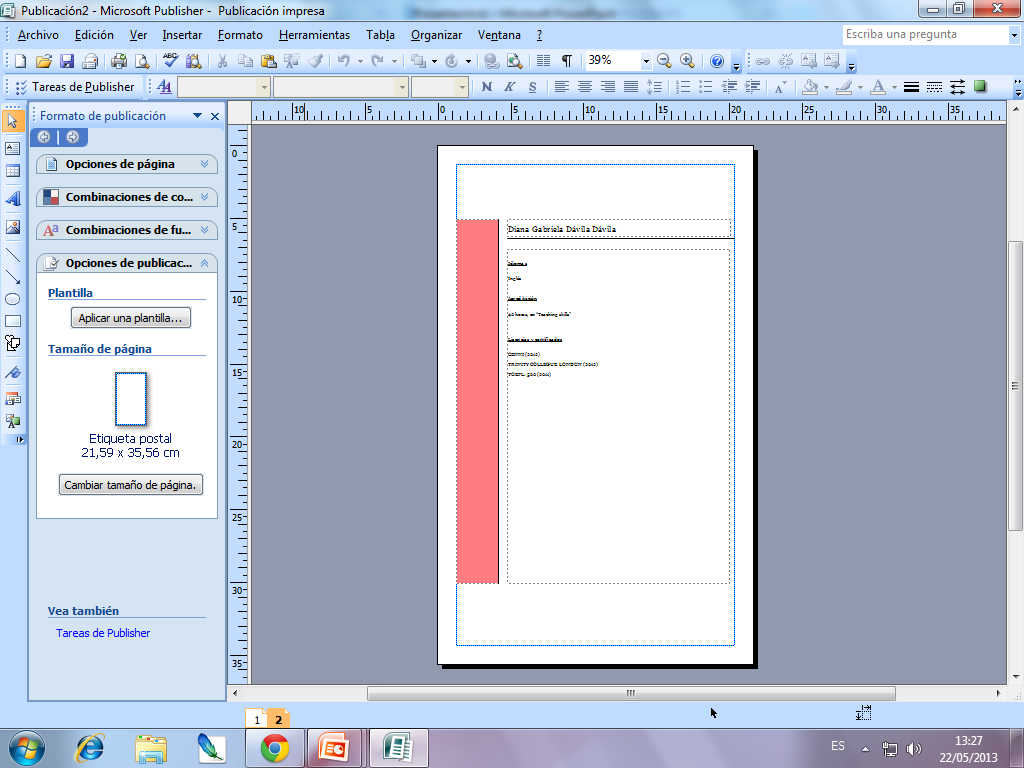 PANCARTA
POSTALES
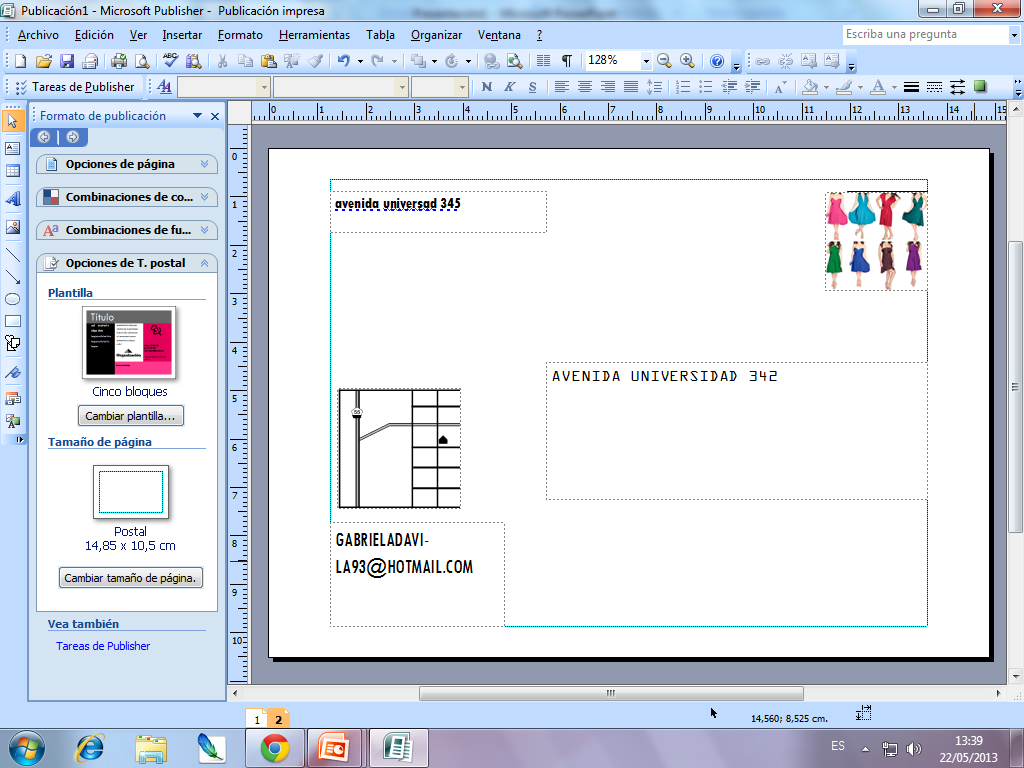 CATALOGO
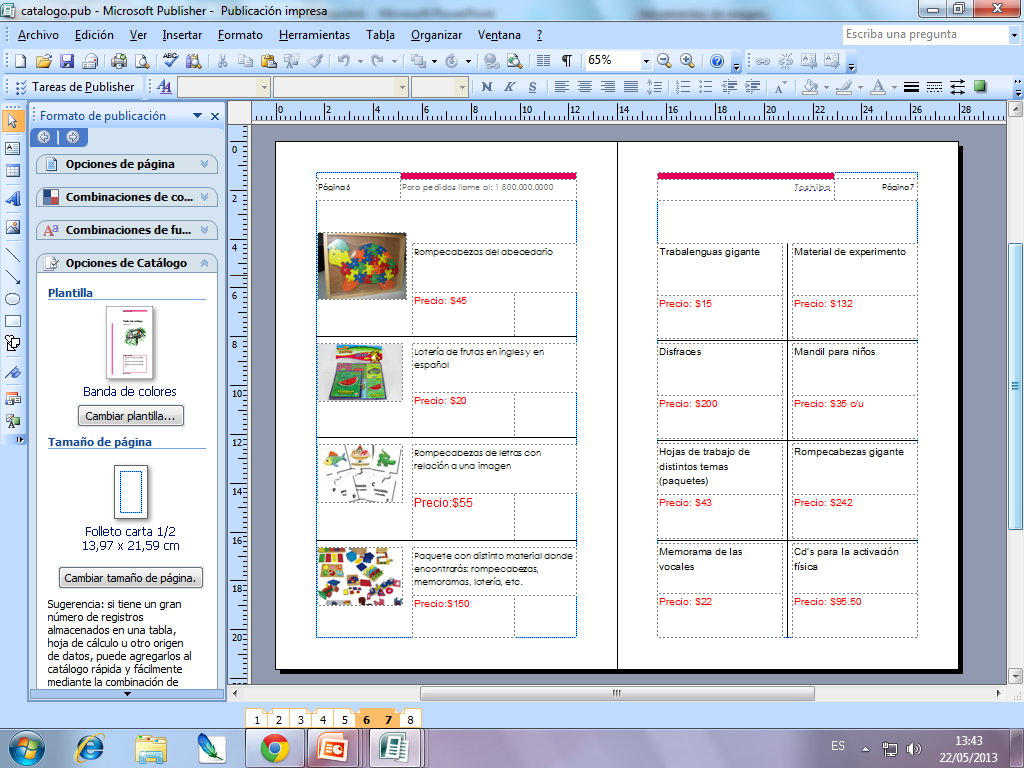 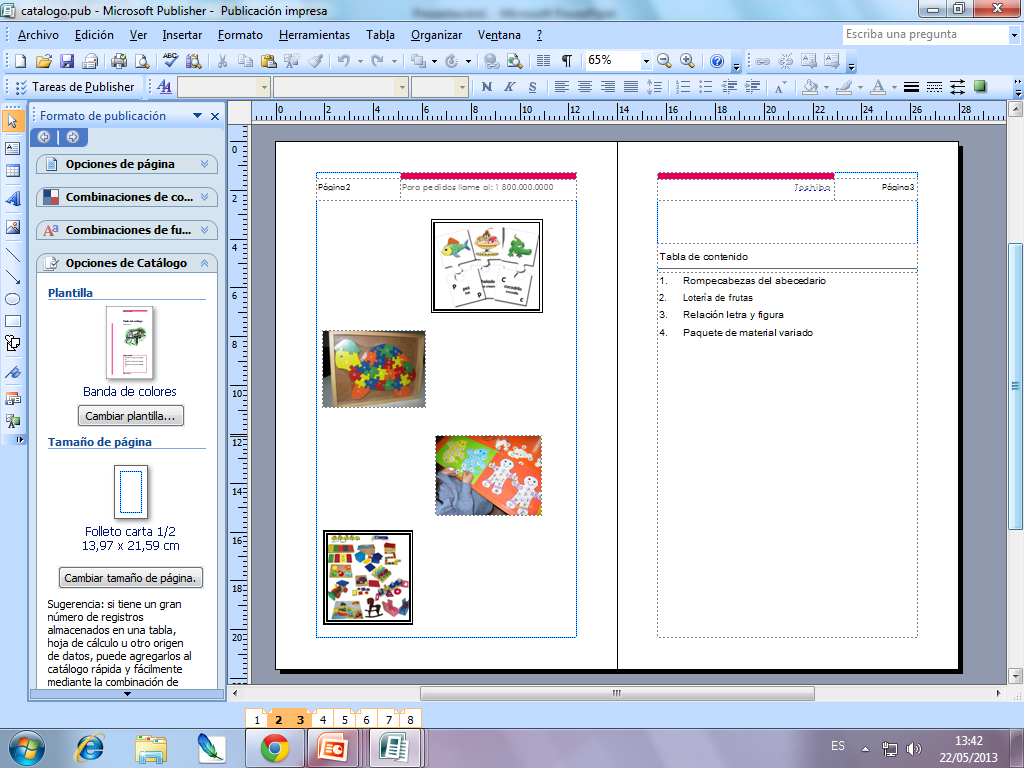 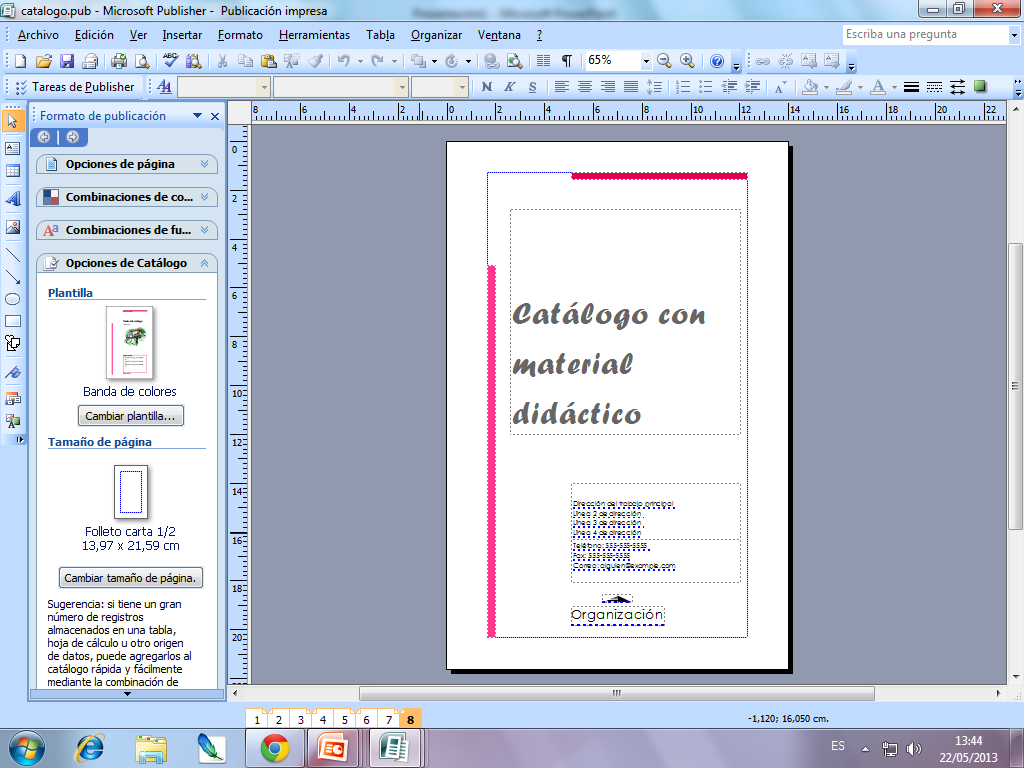 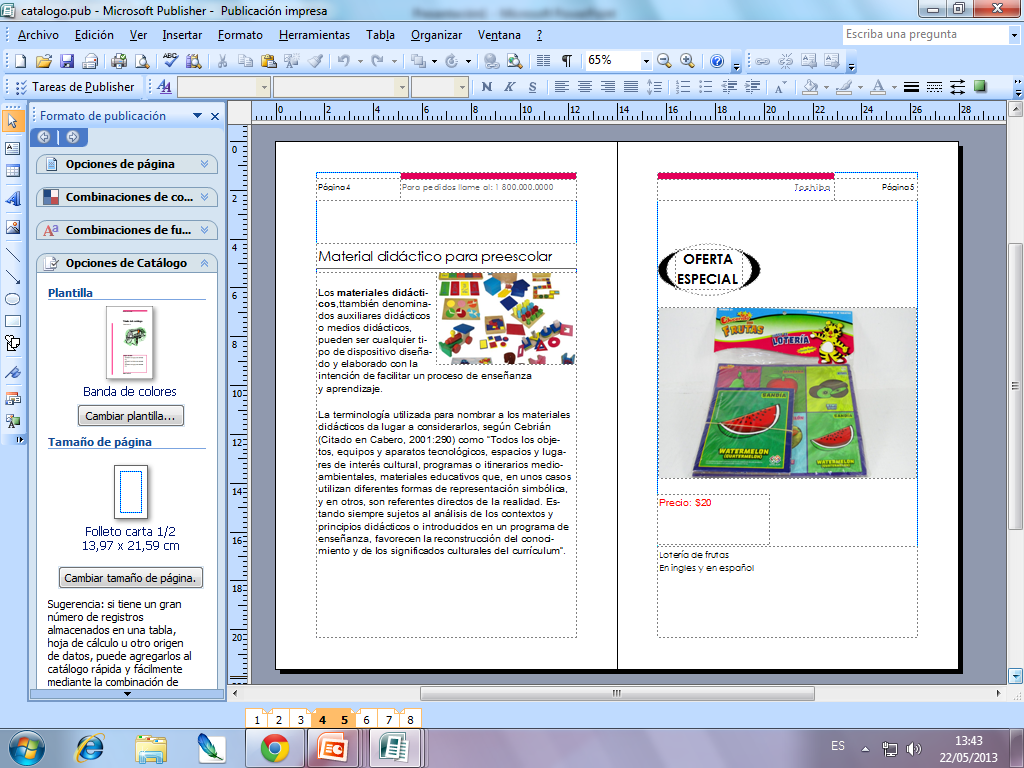 TARJETA DE FELICITACION
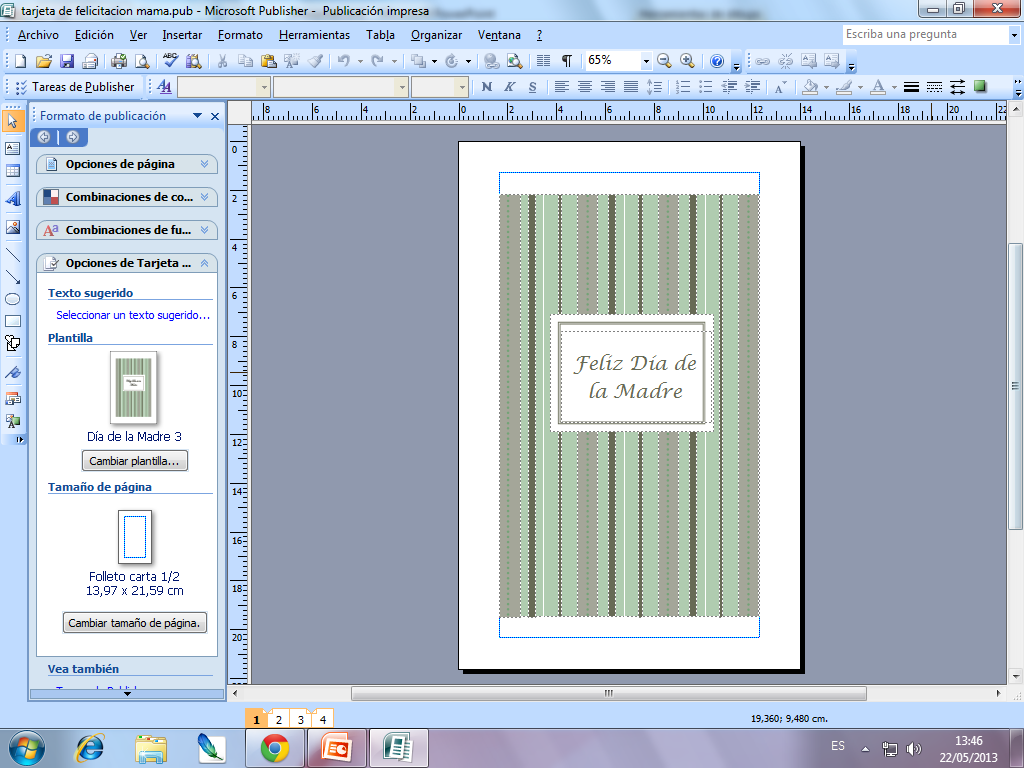 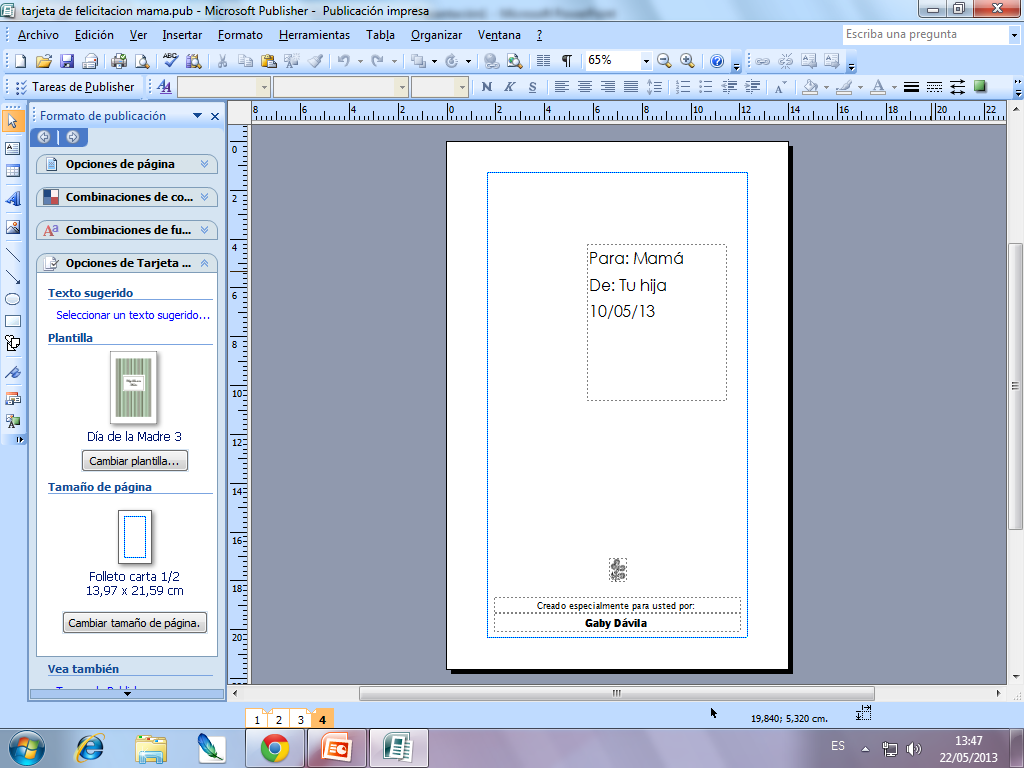 TARJETA DE PRESENTACION
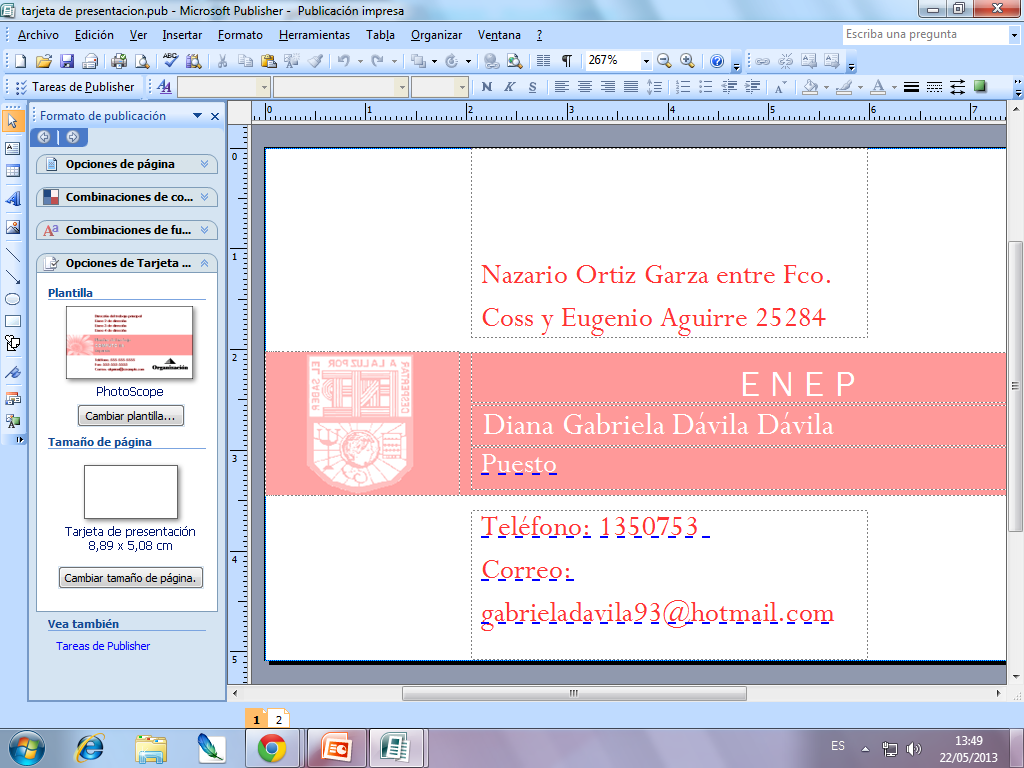 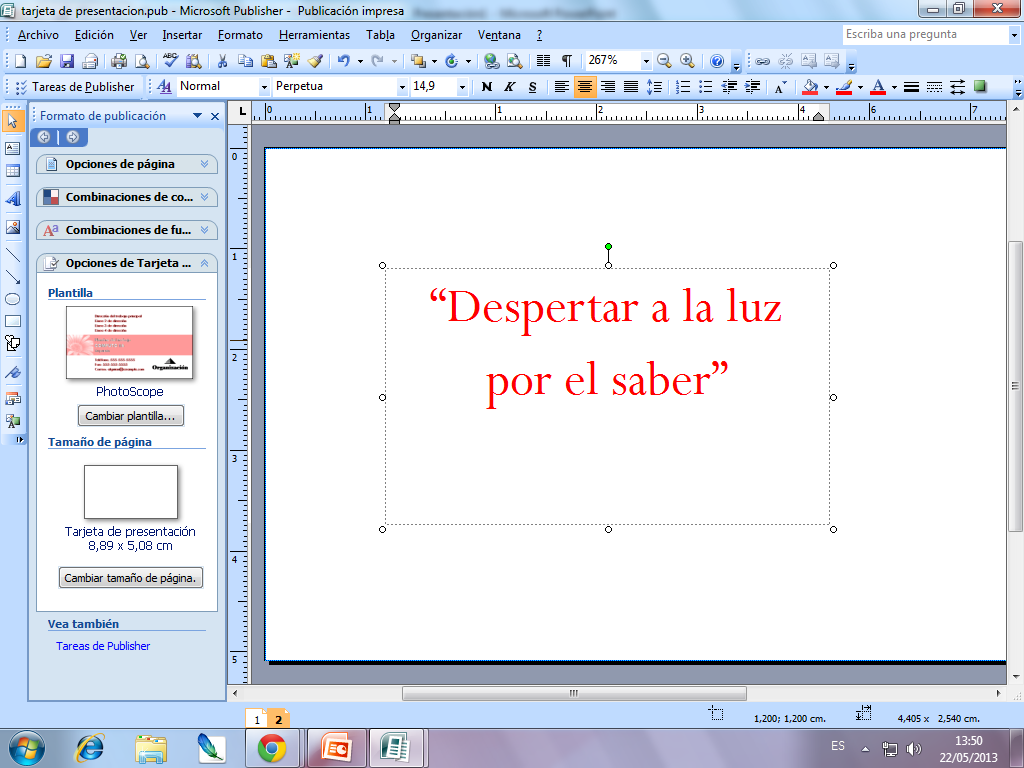 DIPLOMA